Speaking and Using PowerPoint
Communication Studies Department 
San Jose State University
Dr. Marquita Byrd
Speaking and Using PowerPoint is 
more difficult than it seems!
The oral presentation is the focus, not the PowerPoint!
You are “giving a presentation using PowerPoint” not a PowerPoint presentation.
Below is a sample speech with an outline in power point and pointers for using PowerPoint.
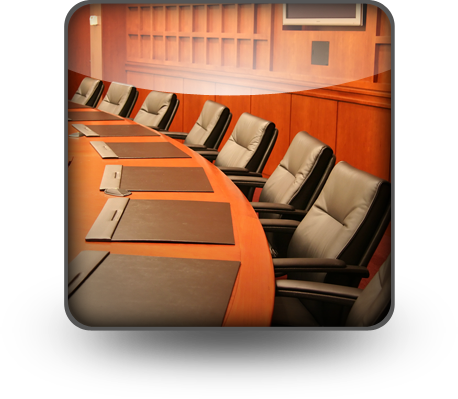 What Would you choose to Represent You?
A Speech  About you
Events or experiences that shaped you or gave you insight into life.
Purpose: Introduce yourself to the class
Three most important events, experiences, individual or group of people. 
You may mix and match. 
And what would you do if you had one year to live?
5 minute extemporaneous speech: Speech notes on note cards : Reading earns an F
Full sentence outline
PowerPoint with six slides
I. My conception and birth were    the most important events in     my life.      A. there is only one me      B. my parents choose to let          me live
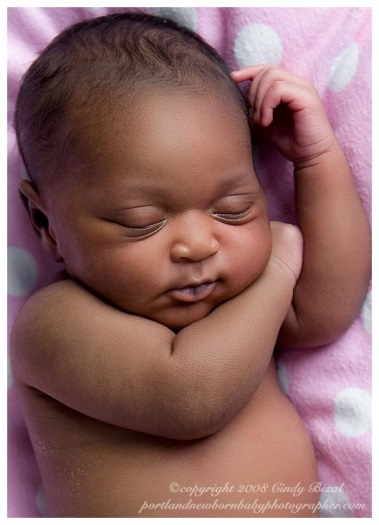 II. Gaining a new family at the age of 4 set me on my way.      A. mother gave me away      B. family took me in
New Family
Birth Mother
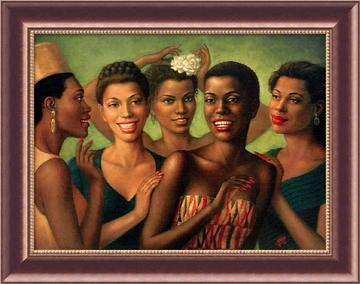 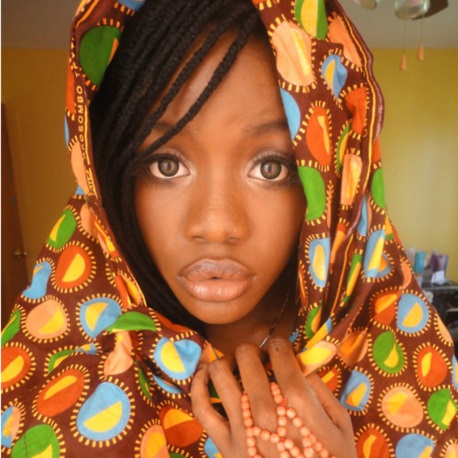 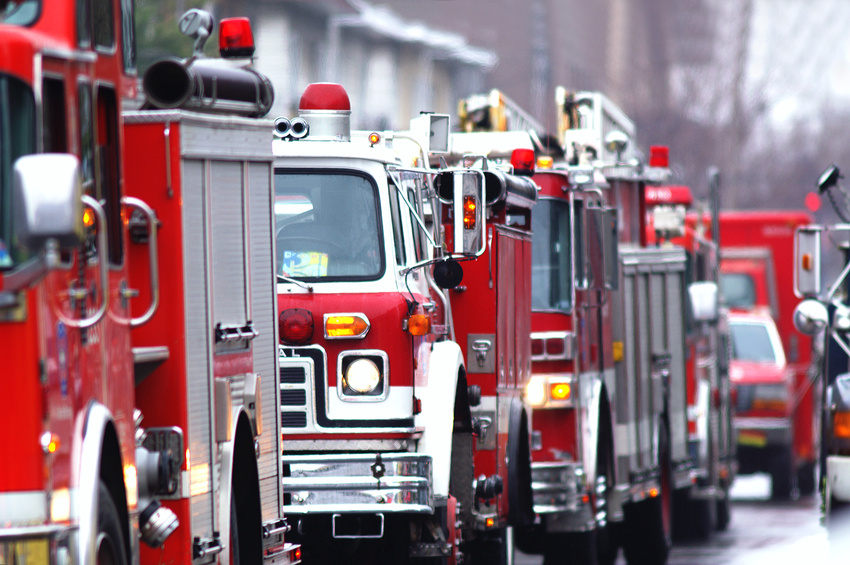 III. A car accident at the age of 24 broke my
      body and changed my life.
      A. importance of accepting help
      B. realized the fleeting nature of life
      C. understood the fragility of the body
Prepare my family
Get right with God
Say good bye’s
Forgive self, others and God
One Year to Live*This is not the conclusion
Introduction
Conclusion
Introduce yourself to class
Theme, quote
Thesis sentence
General statements about life
Transition
10-12 typed lines (120 words)
Summary
Repeat Thesis
Quote, theme
5-6 typed lines
Tell them what you are going to say and then tell what you said!
OUTLINE
Introduction: 10-12 types lines
Body: Four main points
  I. My conception and birth were the most important events in 
      my life.
      A.
      B.      
 II. I gained an new family at four when my birth mother gave
      me away
      A.
      B.
III. A car wreck taught me the fragility of the human body and 
     the importance of accepting help
     A.
     B. 
IV. If I had one year to live I would prepare my family, my 
     spiritual life and forgive.
     A.
     B.
Conclusion: 5-6 typed lines
Eye Contact
Volume appropriate for public context
NO READING ESSAY:           Note cards with
       Outline only
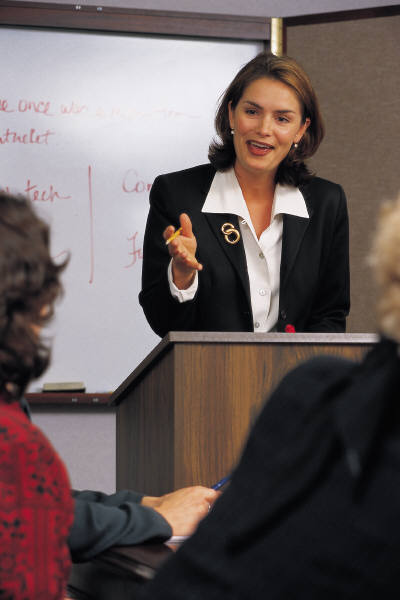 Delivery is Important!
1. Six slides
       Introduction
       Each Main point
       Conclusion
2. Each slide should
       have one picture
3. Each main point 
    slide should have 
    ONLY the main 
    point and A. & B. as 
    they appear in the 
    outline
PowerPoint is a visual-audio aid for the audience.

You must already know what is on the slides. YOU CANNOT LOOK UP TO THEM AND READ.
PowerPoint
5-7 minute extemporaneous Speech
Introduction and conclusion
Four main points
PowerPoint with six slides
Speaking points on note cards (Not torn pieces of paper)
Outline
Lecture Summary